CITOPATOLOGIA DE MAMA
DRA. MIRIAM MOSQUEIRA NEIRA
SERVICIO DE CITOLOGIA
HNERM
SINTOMATOLOGIA
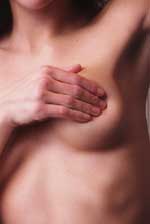 Edema y sensibilidad
Nodularidad
Mastalgia
Nódulos dominantes
Secreción por el pezón
Infecciones Mamarias
Manejo global de las tumoraciones de mama.
Toda masa que el material de la aspiración sea insuficiente debe ser biopsiada para descartar cáncer de mama. 

Toda masa mamaria sólida o quística en la cual la PAAF sea equívoca debe ser sometida a una biopsia incisional o escisional.
DIAGNÓSTICO POR CITOGIA
BAAF: diagnóstico citológico
PAAF + CLÍNICA + IMAGEN  “TRIPLE TEST”
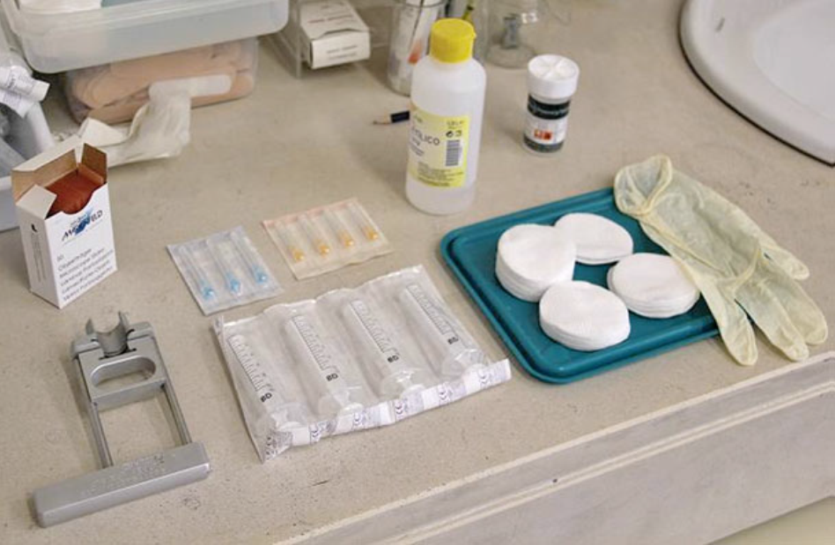 • Gran movilidad de la aguja durante la aspiración permitiendo un incremento del área a muestrear. La biopsia core obtiene tejido solo de un plano• Gran sensibilidad de la naturaleza física del nódulo (palpación) y por lo tanto mejor localización de la aguja.
 
• Mejor evaluación de la textura de la lesión durante la aspiración lo que permite determinar  pases adicionales de la aguja y mejor diagnóstico.
 

-i
VENTAJAS DE PAAF SOBRE BIOPSIA CORE-I
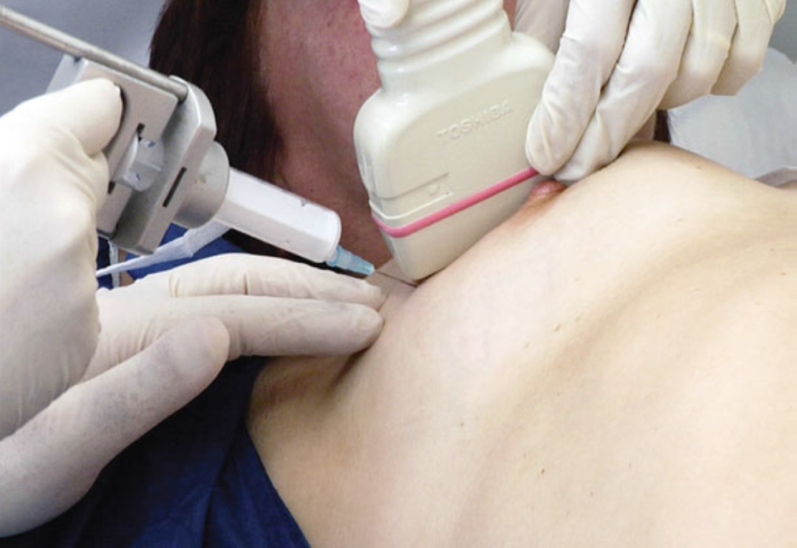 Posibilidad inmediata de evaluar el material obtenido, evitando repetición innecesaria, reduciendo el tiempo de diagnóstico (identificar frotis inadecuados) 

• Tiempo de procedimiento y procesamiento es 
   significativamente menor 

• Tiempo final para el diagnóstico mucho mas corto.
VENTAJAS DE LA PAAF SOBRE BIOPSIA CORE-II
DIAGNÓSTICO POR CITOLOGÍA/HISTOLOGÍA
Material necesario
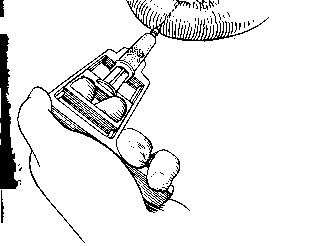 Agujas 23-25G unida a jeringa de 10 cc.
Terminología
Benigno.
Atípico o indeterminado.
Sospechoso o probablemente maligno.
Maligno.
Insuficiente.
DIAGNÓSTICO POR CITOLOGÍA/HISTOLOGÍA
MARCADORES TUMORALES E INMUNOHISTOQUÍMICOS
Clasificación:
1. De secreción.
2. De hormonodependencia: receptores estrógenos y progesterona.
3. Receptores de factores de crecimiento: EGFR
4. Oncogenes: HER2
5. Genes tumor-supresores: P53
6. Antígenos nucleares de proliferación celular: Ki67
7. M. Relacionados con invasión y metástasis: catepsina D
8. M. De resistencia a drogas citotóxicas: glicoproteína P
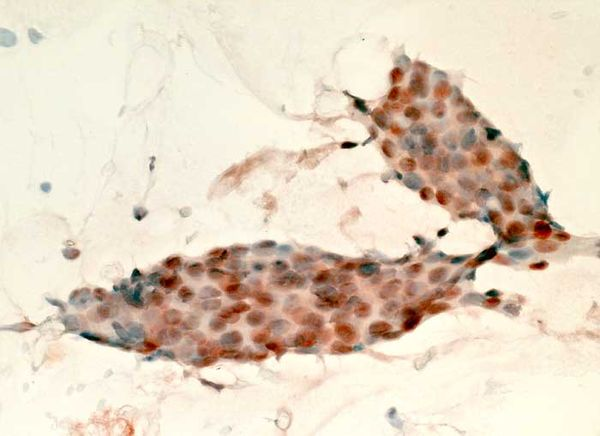 RECEPTORES DE ESTROGENOS POSITIVOS MAMA
EL RENDIMIENTO DIAGNÓSTICO DE AMBOS PROCEDIMIENTOS (PAAF-BAG) ES SIMILAR
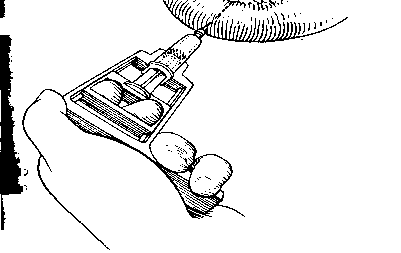 A favor del PAAF:
es un procedimiento menos doloroso
no deja cicatriz parenquimatosa residual
no hay riesgo de siembra tumoral
A favor de la punción biopsia:
preferencia del radiólogo cuando 
   maneja la esteroataxia
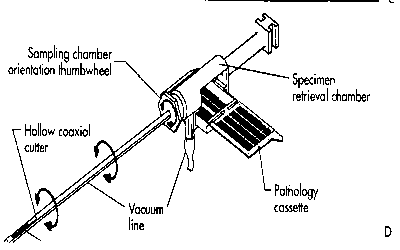 QUISTE MAMARIO
Tumoración de contenido líquido.

1/3 de las mujeres 35 – 50 años.

La mayoría de los casos puede ser palpable presentándose como quiste simple.

Nódulos de varios tamaños que tienden a ser multifocales.
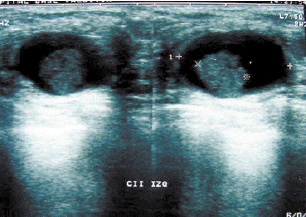 CITOLOGIA QUISTE
CITOLOGIA QUISTE-II
QUISTE. MACROFAGO
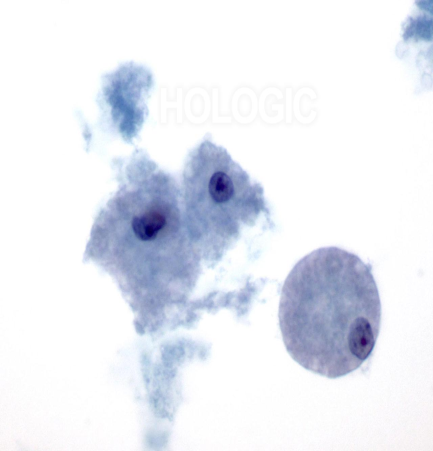 Ectasia Ductal
Dilatación de los conductos galactóforos grandes e intermedios de la glándula mamaria. 

Mayor frecuencia entre los 40-60 años 

El tabaquismo ha sido implicado como un factor etiológico en la ectasia ductal.
Cuadro Clínico
Telorrea uni o pluricanicular al principio.

Posteriormente puede sobreinfectarse (comedomastitis) palpándose, en etapas más avanzadas, una tumoración firme y fija, mal delimitada, bajo la areola, pudiendo retraer el pezón y la piel
SECRECION POR EL PEZON. BENIGNA 

   - USUALMENTE CELULARIDAD ESCASA Y DISPERSA 
   - CELULAS DUCTALES
   - MACROFAGOS ESPUMOSOS 
   - CELULAS INFLAMATORIAS 
   - GLOBULOS ROJOS
SECRECION PEZON MALIGNA 

- GRUPOS Y CELLS SUELTAS DE CELULAS DUCTALES  
  GRANDES 
- PLEOMORFISMO NUCLEAR 
- NUCLEOS DESNUDOS
- NUCLEOLO
- INFLAMACION AGUDA 
- SANGRE 
- DETRITUS NECROTICOS
PAP x200. Grupo de histiocitos y células epitelioides, polimorfonucleares neutrófilos y linfocitos entre espacios ópticamente vacíos correspondientes a grasa. La punción se realizó sobre un área dolorosa que apareció tras un traumatismo.
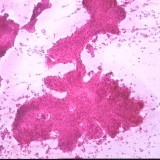 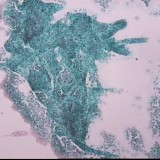 PAPILOMATOSIS
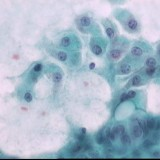 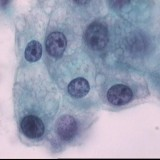 FIBROADENOMA
CLINICA FA.
Durante el inicio de la adolescencia, durante el embarazo y durante la ingesta de anticonceptivos los fibroadenomas crecen con rapidez.

Menopausia pueden reducir su tamaño e incluso desaparecer 

Tumor más frecuente de la mama(10%), ligera sensibilidad local.

Hormonodependientes.
 

El virus de Epstein-Barr juega un papel causal en el desarrollo de este tumor en las pacientes inmunodeprimidas.
FA JUVENIL
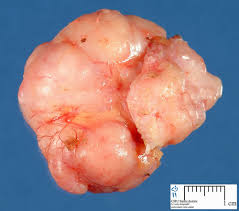 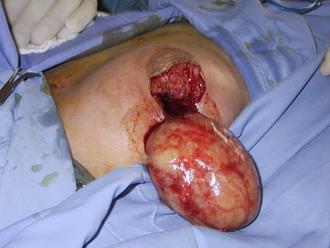 FA. CITOLOGIA
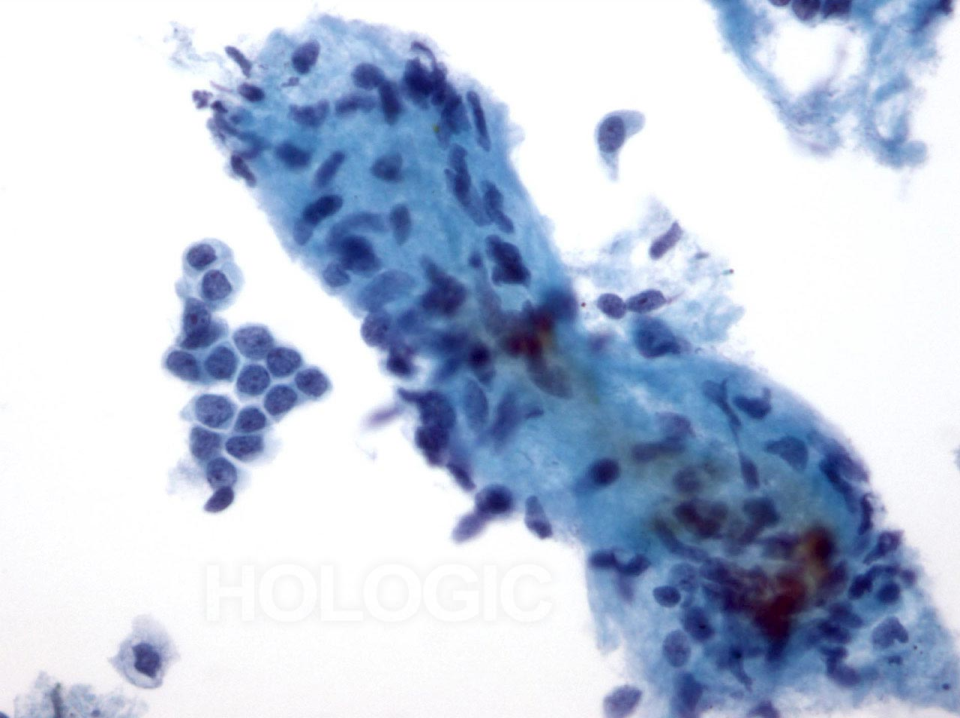 ESTROMA Y CELLS DUCTALES
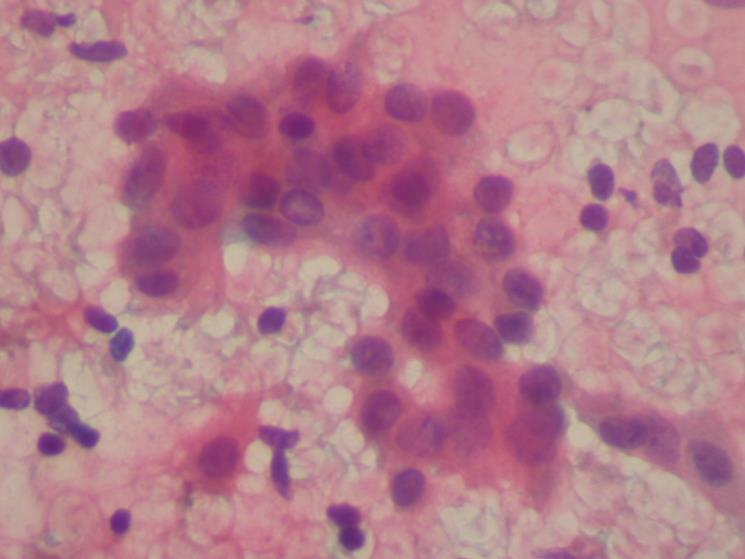 FIBROADENOMA
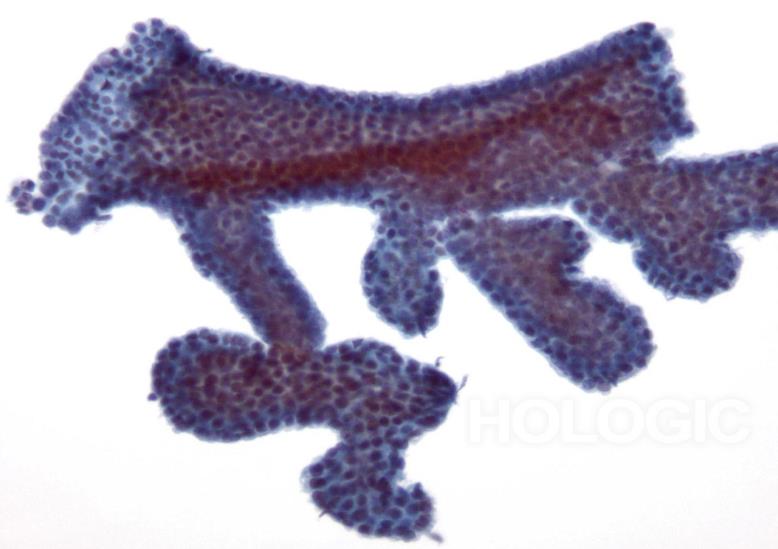 Los aspirados de fibroadenoma contienen grandes placas ramificadas de células ductales benignas
En el fibroadenoma, al igual que en otros cuadros benignos, es frecuente la obtención de estroma fibroadiposo. Es este caso se acompaña de células gigantes, un dato inhabitual, pero en absoluto raro, acompañando cualquier patología de la mama.
FA- EMBARAZO
La mayoría crecen con rapidez y ocupan gran parte de la glándula.
Móviles sobre la pared torácica.
Unilateral
TUMOR PHYLLOIDES.Tumores mayores a 10 cm con predominio en mujeres de 35 a  55 años.
PAP X200. TUMOR PHYLLOIDES 16 AÑOS.
PHYLLOIDES MALIGNO. ATIPIAS Y MITOSIS
CARACTERISITICAS CITOLOGICAS

-    BAJA CELULARIDAD
SABANAS PLANAS, HONEYCOMB DE CELULAS EPITELIALES SIN PERDIDA DE LA POLARIDAD Y BORDES CELULARES NITIDOS  
-    NUCLEOS PEQUEÑOS UNIFORMES BAJA N/C
-    NUCLEOS DESNUDOS BIPOLARES
-    MACROFAGOS ESPUMOSOS Y CELULAS APOCRINAS
-    FRAGMENTOS DE TEJIDO ADIPOSO Y DE ESTROMA   
     FIBROSO
ENFERMEDAD FIBROQUISTICA CITOLOGIA
ENFERMEDAD FIBROQUISTICA
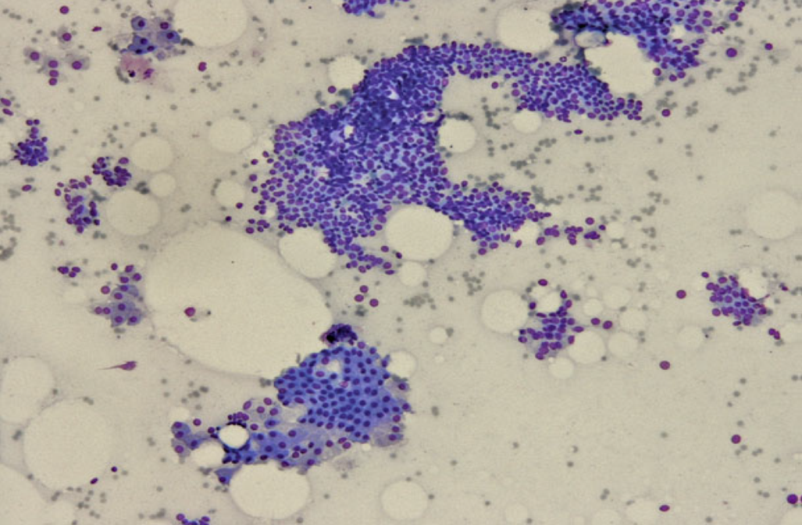 Fibrocystic changes. Presence of apocrine cells and clusters of ductal epithelial cells are common findings in non-proliferative FCC (MGG stain)
METAPLASIA APOCRINA Y ESCAMOSA
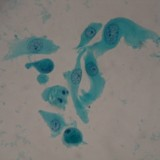 QDF, x400. El epitelio apocrino es frecuente que tenga atipia nuclear sin que ello conlleve malignidad. En estos casos, como en todos, es útil un estudio completo del frotis que permita enfocar el caso hacia una mastopatía o hacia un tumor apocrino.
EFQ. AREA PAPILAR
Placa ductal con una proyección papilar que muestra un leve amontonamiento de núcleos con morfología regular. Con frecuencia los ductos dilatados de una mastopatía tienen proyecciones digitiformes que requieren una cuidadosa observación pero que no suelen suponer un gran problema diagnóstico.
EFQ.  ADENOSIS
Grupo tridimensional de morfología papilar, levemente irregular, con espacios en su espesor, que mantiene la cohesión de los grupos benignos. La pieza quirúrgica presentó una mastopatía fibroquística con diversas hiperplasias epiteliales entre las que se encontraba la papilomatosis.
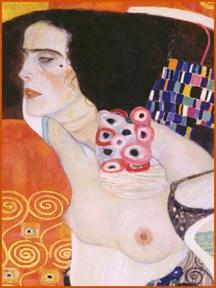 El colegio americano de radiología propone el sistema BI-RADS (Breast imaging reporting and Data System).
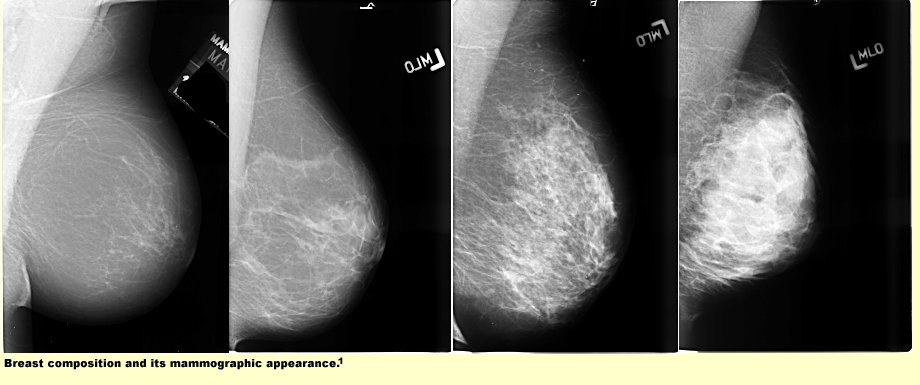 CANCER DE MAMA
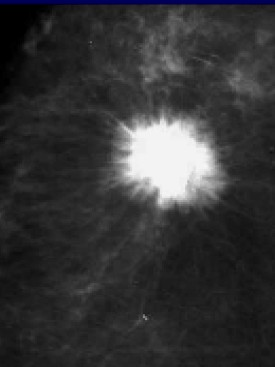 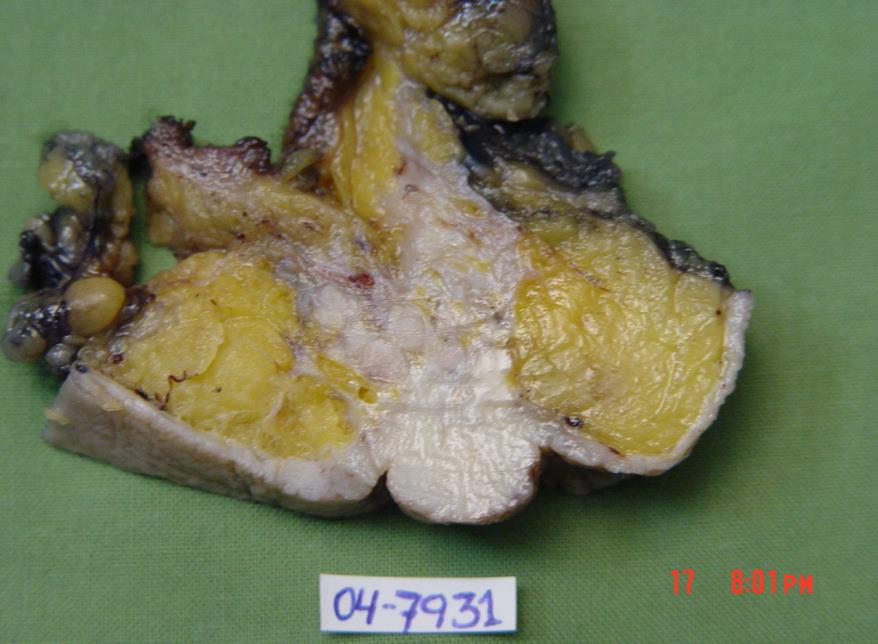 CARACTERISITICAS CITOLOGICAS DE MALIGNIDAD

-    ALTA CELULARIDAD 
-    PERDIDA DE LA COHESIVIDAD CELULARIDAD
ARREGLO SINCICIAL Y CON PERDIDA DE LA POLARIDAD 
DIATESIS TUMORAL 
NUCLEOS DESNUDOS NO BIPOLARES
NUCLEOS HIPERCROMATICOS, IRREGULARES CON MEMBRANA NUCLEAR ENGROSADA, NUCLEOLO E INCREMENTO DEL RATIO N/C
CITOLOGIA CARCINOMA MAMA
CARCINOMA DUCTAL
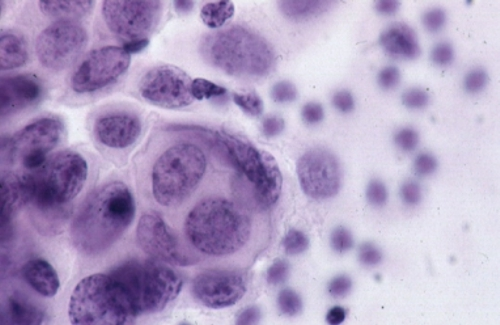 Grupo epitelial procedente de la punción de un carcinoma ductal infiltrante. Unos de los rasgos más determinantes de malignidad es la falta de cohesión celular, desprendiéndose de los grupos células con el citoplasma íntegro. DQ.200x
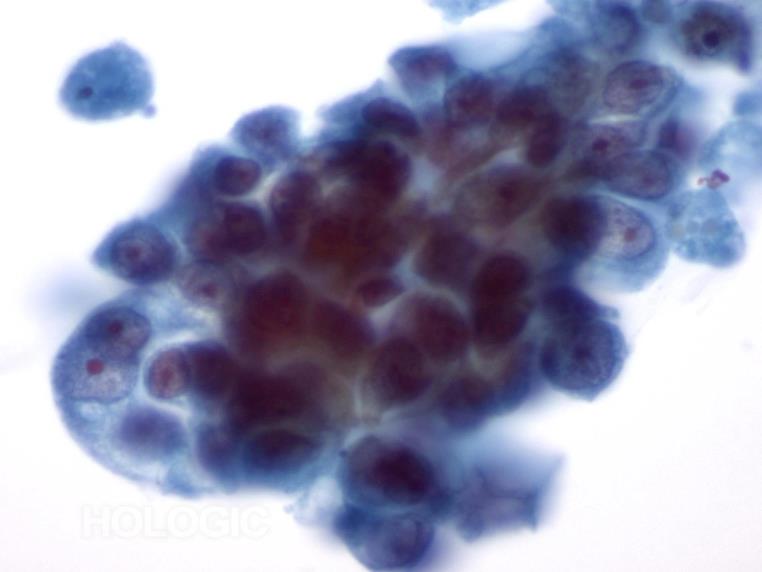 CARCINOMA DUCTAL
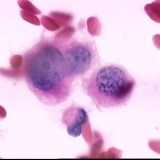 CARCINOMA DUCTAL INFILTRANTE.  Las células tumorales muestran una cierta disociación, pleomorfismo, irregularidad nuclear, hipercromasia y nucleolos. 60x.
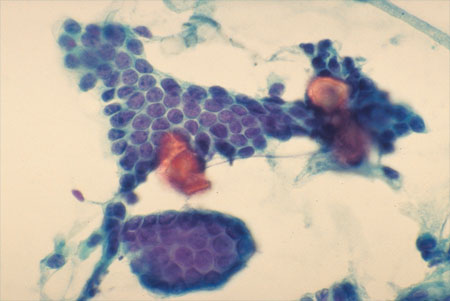 CARCINOMA DUCTAL TUBULAR CON CALCIFICACIONES
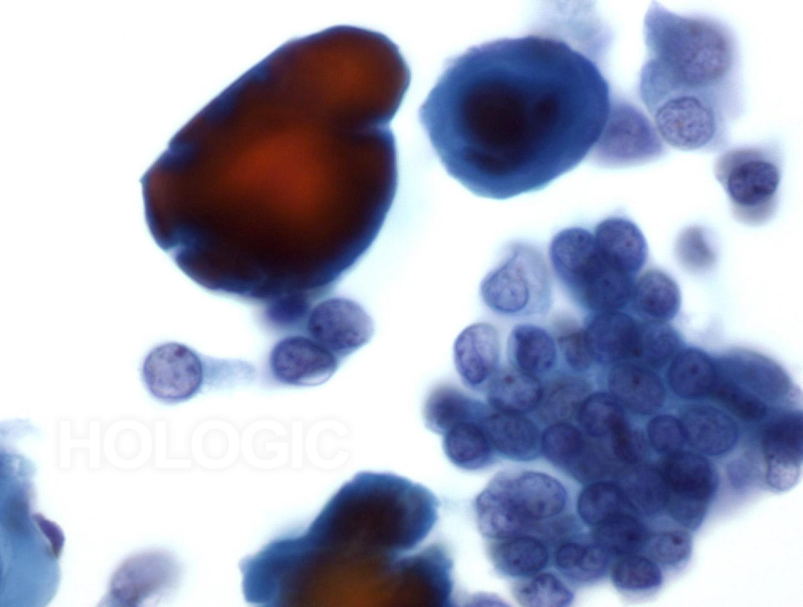 PAP, x40. Carcinoma lobulillar infiltrante. Grupo relativamente compacto de células con talla pequeña (compárese con los hematíes de alrededor) que presentan moldeamientos entre sí.
QDF, x200. Carcinoma lobulillar infiltrante. Ambas imágenes presentan un grupo celular en el que los elementos presentan moldeamientos, tienden a la disposición lineal y presentan vacuolas citoplasmáticas, muy características, pero no exclusivas, de las lesiones lobulillares.
PAP, x200. Carcinoma lobulillar infiltrante. La celularidad, de tamaño algo mayor que los hematíes, tiende a formar hileras con sus elementos moldeándose entre sí, remedando la forma de infiltración que presentan en el estroma mamario.
CARCINOMA LOBULILLAR
Carcinoma lobulillar
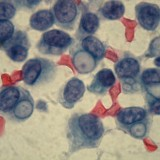 QDF  x200. El carcinoma medular presenta grupos y abundantes células sueltas con notable atipia, entre un fondo en el que destacan los linfocitos.
QDF, x100. En el carcinoma coloide destaca de forma especial el fondo mucoide metacromático en el que la celularidad neoplásica queda en grupos redondeados.
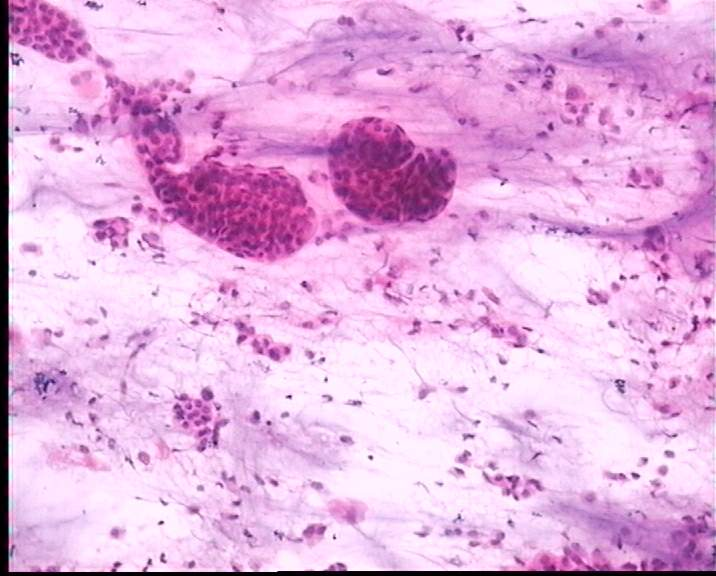 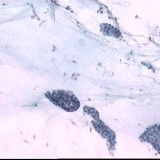 CARCINOMA COLOIDEO (MUCINOSO)
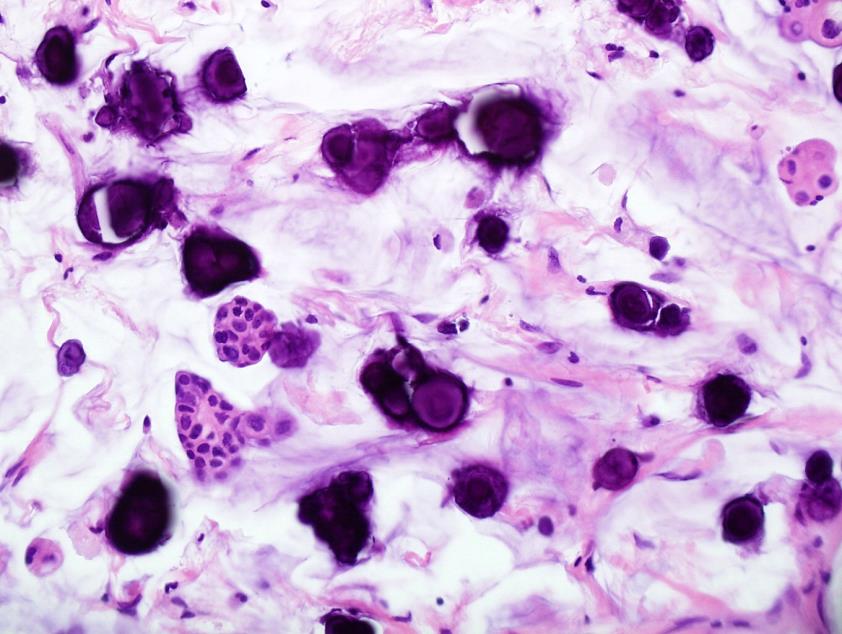 CARCINOMA MUCINOSO CON  ABUNDANTES PSAMOMAS
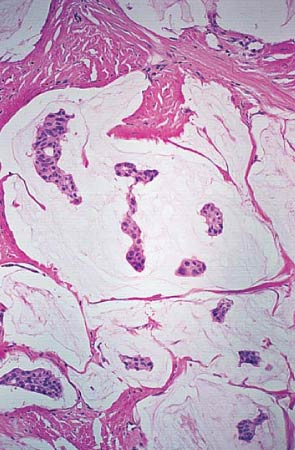 CARCINOMA COLOIDE (MUCINOSO)
PAP, x200. Carcinoma rico en lípidos. Los citoplasmas tan vacuolados con rechazo del núcleo permiten sospechar lesiones como el carcinoma rico en lípidos o en glucógeno.
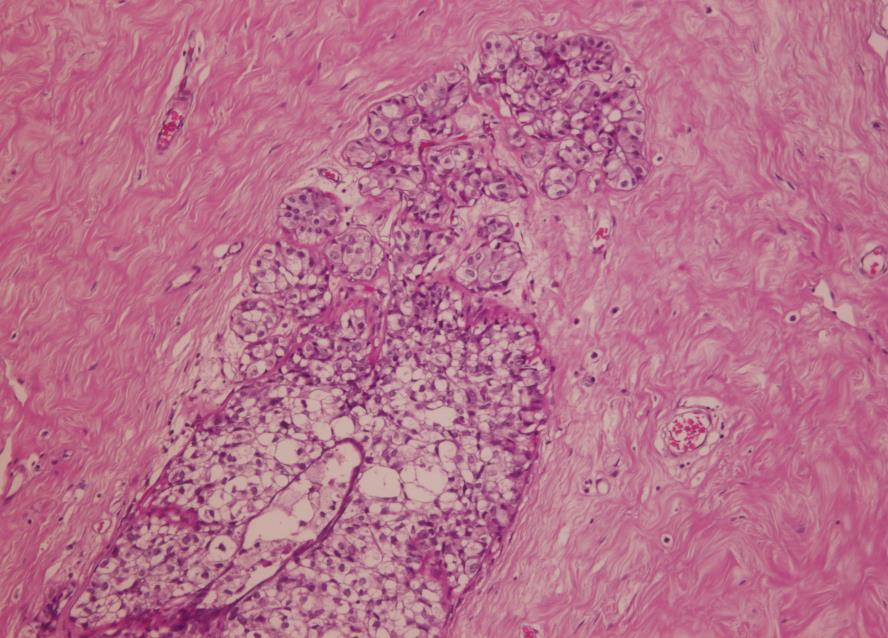 CARCINOMA ADENOIDE QUISTICO
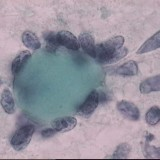 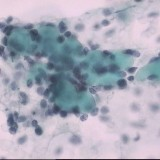 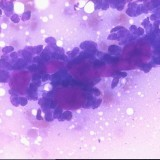 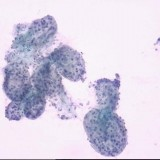 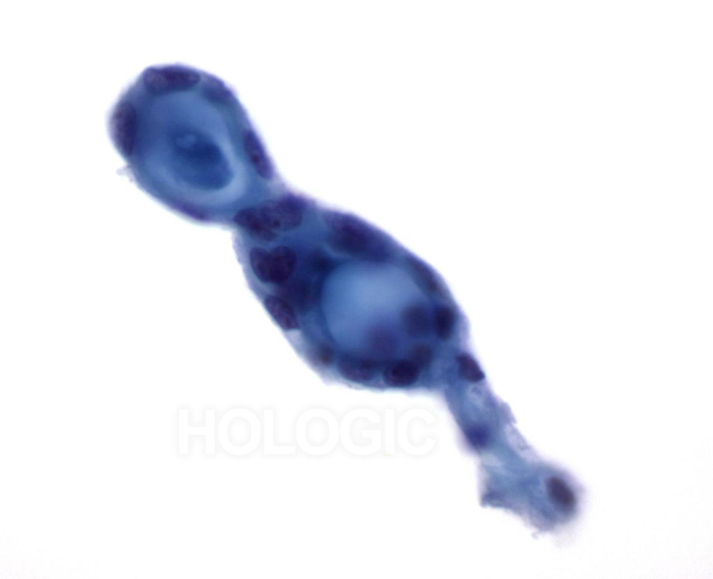 Estos tumores se caracterizan por contener material hialino extracelular en formas globulares o cilíndricas/tubulares, rodeado de pequeñas células neoplásicas blandas.
CARCINOMA ADENOIDEQUISTICO
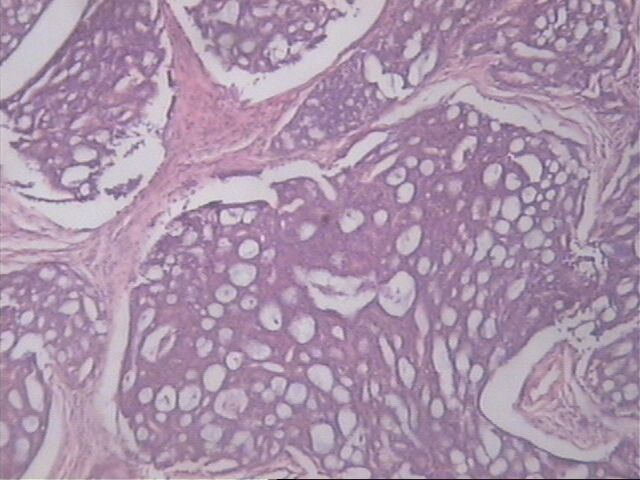 PADRON  CITOLÓGICO
BENIGNO
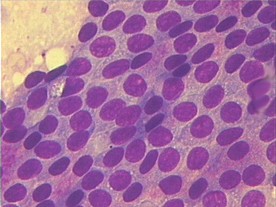 Celularidad discreta o moderada
 Células epiteliales dispuestas en pequenos grupos, 
  con células mioepiteliais presentes
 Atipias citológicas y alteraciones nucleares mínimas
  o ausentes.
PADRON  BENIGNO
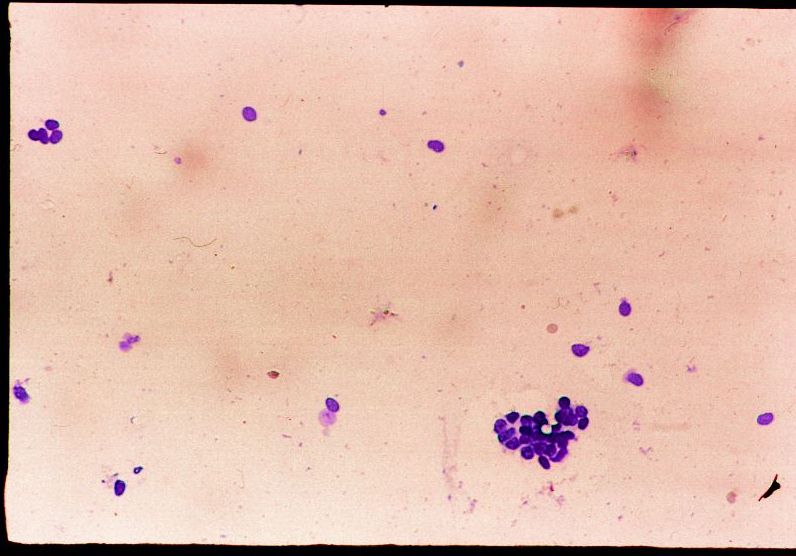 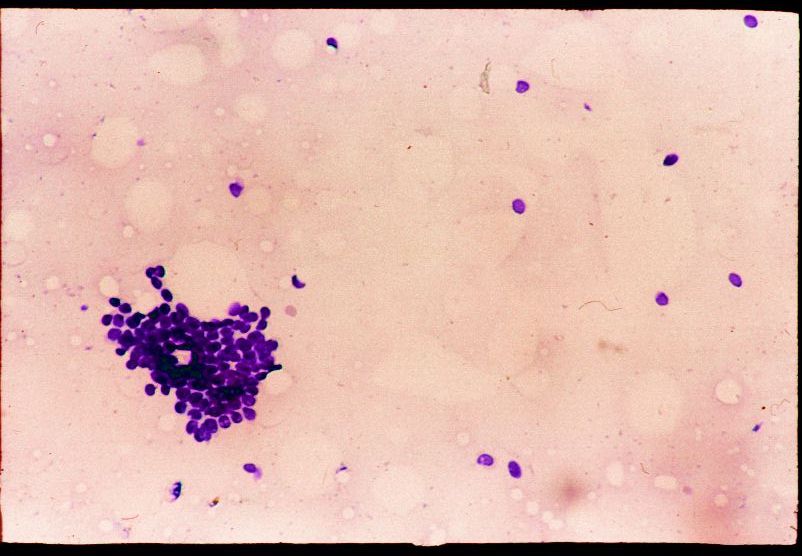 PADRO  BIMODAL
Epitélio ductular
 Núcleos  bipolares
PADRON  CITOLÓGICO
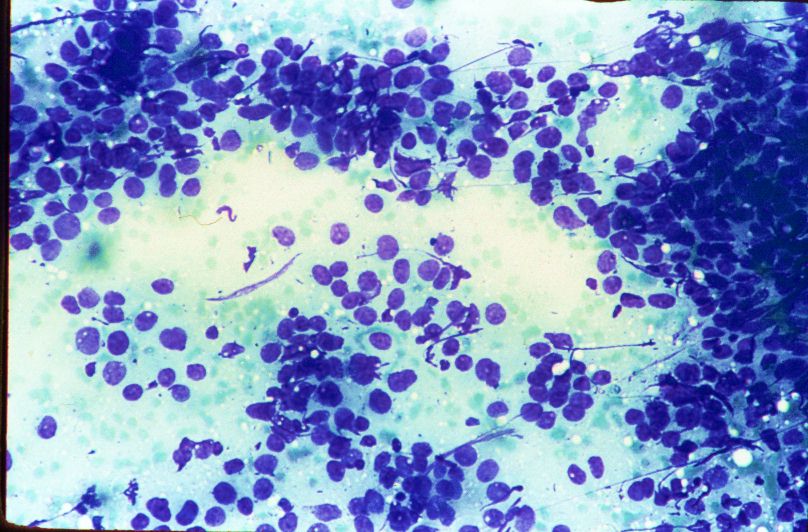 MALIGNO
Celularidad abundante
 Células epiteliais Aisladas y agrupamentos con perda de la cohesion celular
 Anisonucleosis, cromatina grumosa, irregularidades de la
  membrana nuclear
PADRON CITOLÓGICO MALIGNO
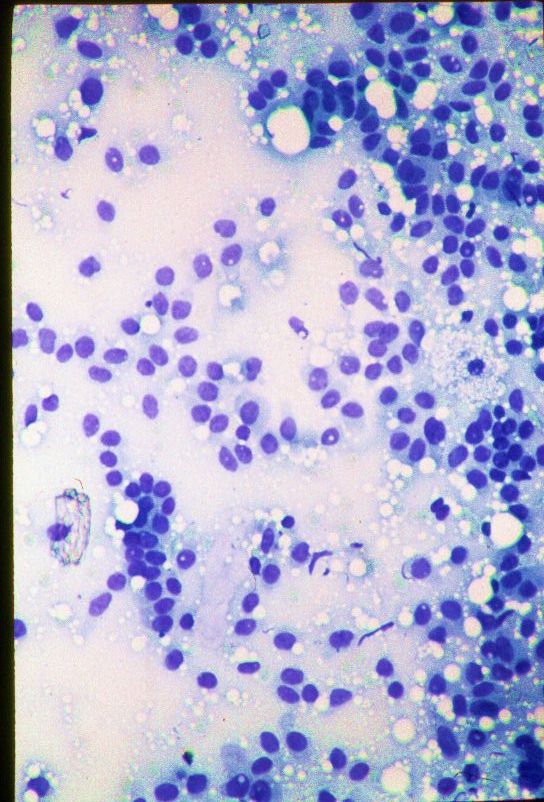 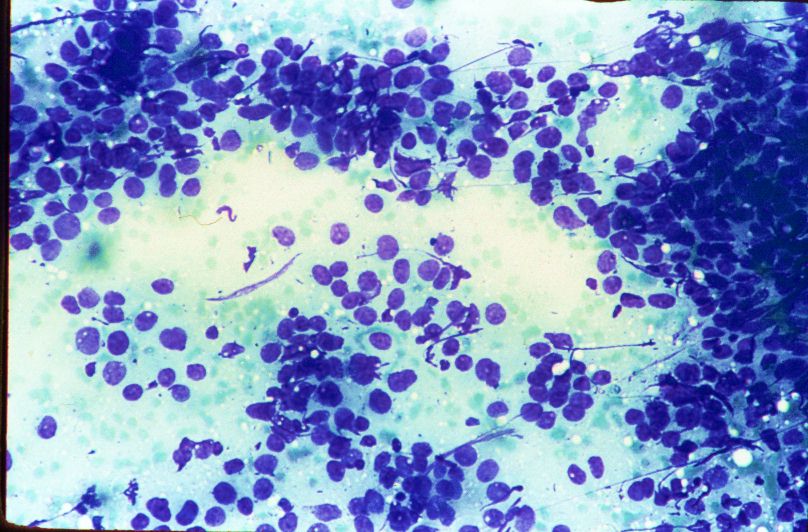 [Speaker Notes: CAUSA de FALSO POSITIVO: atipias reacionais  no epitélio das fendas]
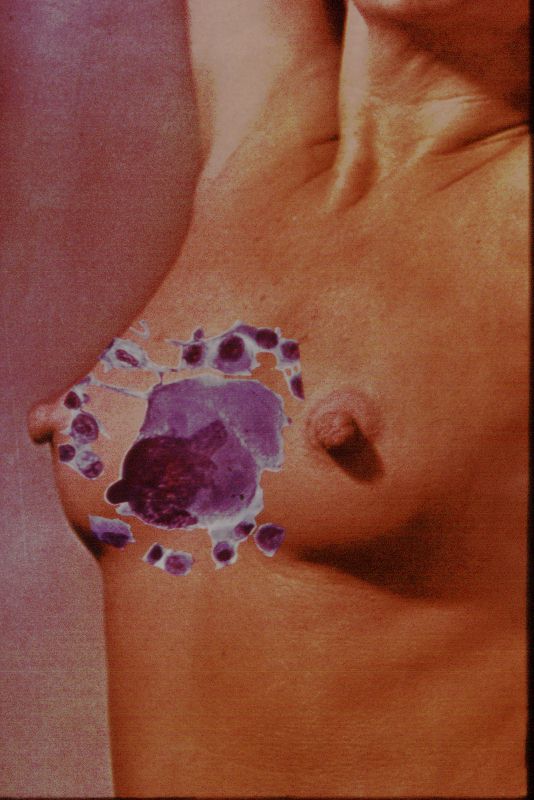 PADRÃO CITOLÓGICO MALIGNO
HIPERCELULARIDADE
 PERDA da COESIVIDADE
 ATIPIAS NUCLEARES
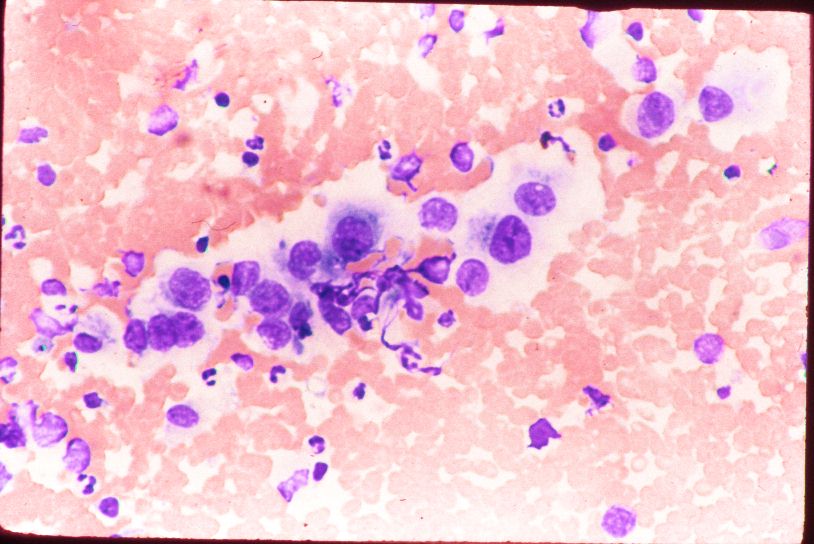 [Speaker Notes: CAUSA de FALSO POSITIVO: atipias reacionais  no epitélio das fendas]
DIFICULDADES DIAGNÓSTICAS
Benigna
Maligna
Cuando una lesión benigna presenta
algunas(s) característica(s) de malignidad.
DIFICULDADES DIAGNÓSTICAS
Maligna
Benigna
Quando uma lesion maligna presenta
algunas(s) característica(s) de benignidad.
1- El diagnóstico en el lecho tumoral: recidivas VS focos de necrosis postradiación
 
Las atipias que pueden verse se intentan dilucidar mediante inmunocitoquímica (ICQ), pero en las lesiones recidivadas los factores de proliferación se ven modificados al alza o a la baja, según casos, y, a veces, el tumor pierde toda referencia ICQ. Tras la radioterapia hay una importante necrosis grasa de difícil resolución, y tras la colocación de prótesis, la reacción cicatricial puede incluir fibroblastos activados con núcleos muy irregulares, por lo que en ambos casos hay que ser muy cautos antes de dar un diagnóstico de recidiva. Como norma, el fondo inflamatorio y las grandes atipias, con células gigantes, indican benignidad y la atipia nuclear franca es más sugerente de malignidad.
PROBLEMAS DIAGNÓSTICOS EN LA PAAF DE MAMA-I
2- Hiperplasia epitelial VS carcinoma ductal bien diferenciado.

Es un problema serio que se plantea en un importante número de punciones (5-20%, según las series). Son rasgos orientadores de malignidad: Predominio de grupos sobre placas.
Grupos grandes con arquitectura cribiforme: figuras en arco y "puente romano", o espacios claros y redondeados en el seno de grupos tridimensionales. Este rasgo parece especialmente indicador de un carcinoma de tipo cribiforme
Amontonamiento nuclear y pérdida de la polaridad de los núcleos.
Membrana nuclear gruesa y nucléolos.
Mitosis.
PROBLEMAS DIAGNÓSTICOS EN LA PAAF DE MAMA-II
Carcinoma "in situ" VS Carcinoma infiltrante.
Es prácticamente imposible hacer una diferenciación, con material de punción, entre las células procedentes de un tumor "in situ" y de un proceso infiltrante. No obstante, las lesiones "in situ" con necrosis tipo comedo proporcionan tal suciedad en el fondo del frotis, con un aspecto tan "epidermoide", que, según algunos autores, a veces, puede sugerirse
PROBLEMAS DIAGNÓSTICOS EN LA PAAF DE MAMA-III
Las proliferaciones papilares suelen ser muy difíciles de calificar, y ante la menor duda es aconsejable realizar una biopsia. Los rasgos que favorecen la idea de malignidad son la uniformidad celular, especialmente si hay rasgos neuroendocrinos, y la actividad mitótica. Las papilas del carcinoma papilar pueden tener un eje fibrovascular del que carecen las pseudopapilas de los procesos benignos. La expresión de ciclina-D1 también orienta hacia un carácter maligno.
PROBLEMAS DIAGNÓSTICOS EN LA PAAF DE MAMA-IV
El Tumor Phylloides presenta una dificultad particular tanto en su reconocimiento como en indicar su naturaleza. Las formas "benignas" precisan diferenciarse del fibroadenoma, especialmente del "juvenil". El T. phyllodes se da en edad mucho más avanzada, con placas epiteliales más "blandas" y grupos estromales más densos. 

Las formas malignas pueden plantear problemas con los sarcomas, que suelen ser más "atípicos" en sus elementos estromales y suelen carecer de componente epitelial. Además, ante una lesión con elementos fusocelulares, hay que descartar un carcinoma con crecimiento fusocelular, una neoplasia mioepitelial, y una lesión proliferativa, no sarcomatosa, de "partes blandas.
PROBLEMAS DIAGNÓSTICOS EN LA PAAF DE MAMA-V
LINFOMA MAMA
El Linfoma primario corresponde al 0,04-1,1% de las neoplasias malignas de la mama y al 0,3-2,2% de los Linfomas No Hodgkin (LNH) extranodales. 

El LNH de la mama es raro y mayormente ocurre como parte de una enfermedad extramamaria con compromiso mamario secundario
Linfomas primarios de mama
 Presentación como una masa (65%) o anomalías mamográficas (24%). Rara vez, carcinoma inflamatorio.
 Bilateralidad en menos del 10%.
 Ganglios axilares aumentados de tamaño (30-50%).
 Radiológicamente similares a un carcinoma.
 El estudio histológico o citológico es el único medio de distinguir entre carcinoma y linfoma en la mama.
La mayor parte de los linfomas primarios o 
secundarios son de alto grado B difusos (60-75%).
 Los de bajo grado (<20%), se confunden con lesiones inflamatorias, ocasionando falsos negativos con BAG (Core).

 Las lesiones con infiltrados linfoides reactivos son más frecuentes y deben ser consideradas antes.
Entre las limitaciones diagnósticas de la BAG de mama se encuentran los linfomas, ya que el de célula grande puede asumir patrones sólidos y alveolares.

 La infiltración de ductos y lobulillos por células linfoides puede remedar carcinoma in situ o extesión pagetoide.

 Es frecuente un infiltrado linfoide reactivo adyacente.

 En general, el linfoma de alto grado, con ayuda de IHQ 
adecuada, se diagnostica con facilidad.